/这里输入你的学校/
简约答辩通用模板
汇报人：OfficePLUS
指导教师：OfficePLUS
研究过程
论文背景
2
1
目   录
CONTENTS
归纳总结
重点难点
4
3
致谢
参考文献
6
5
PART
01
论文背景
BACKGROUNDS
论文背景
历史背景
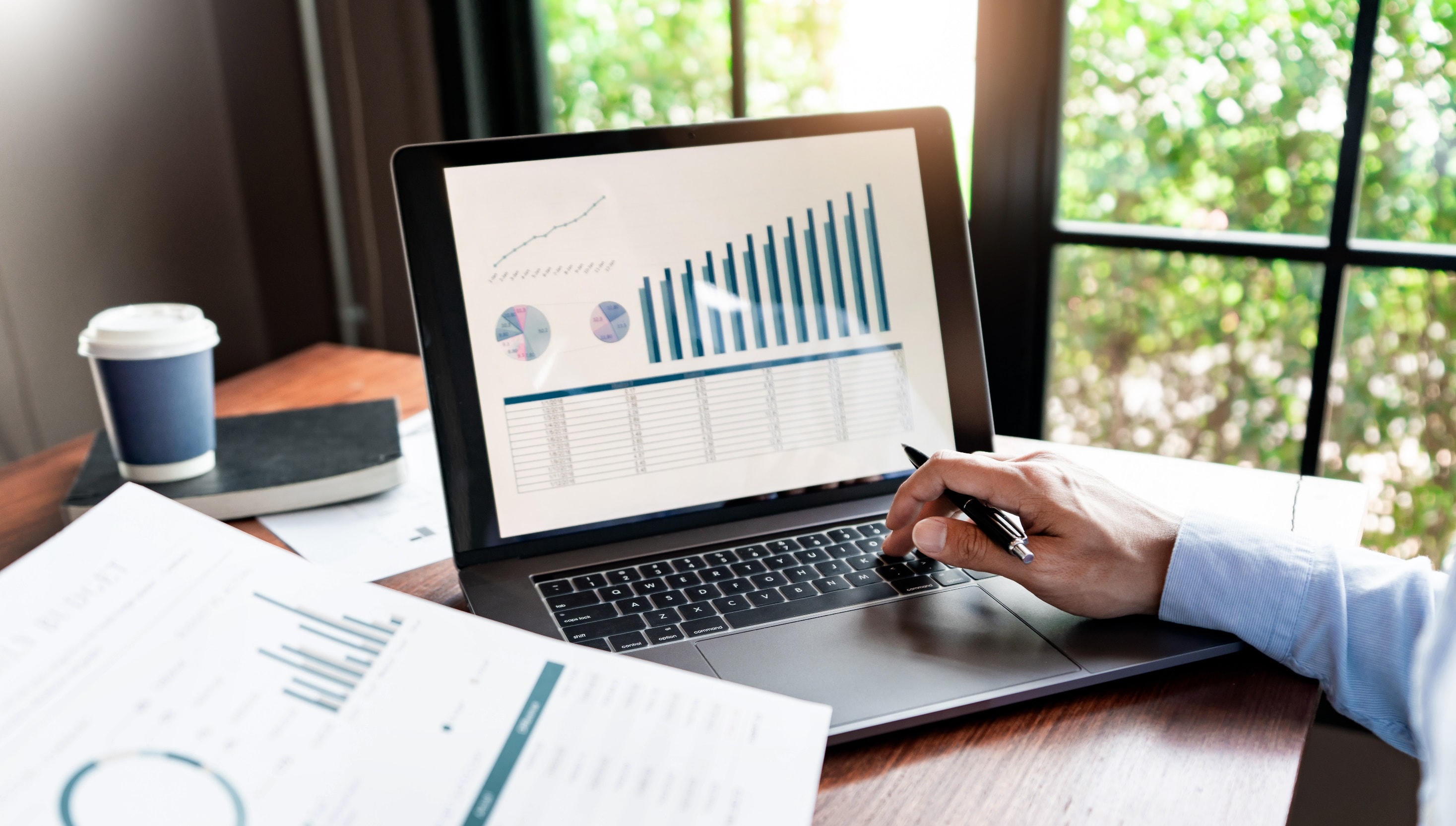 请你在这里输入你的正文相关内容信息请你在这里输入你的正文相关内容信息请你在这里输入你的正文相关内容信息请你在这里输入你的正文相关内容信息
时代背景
请你在这里输入你的正文相关内容信息请你在这里输入你的正文相关内容信息请你在这里输入你的正文相关内容信息请你在这里输入你的正文相关内容信息
个人背景
请你在这里输入你的正文相关内容信息请你在这里输入你的正文相关内容信息请你在这里输入你的正文相关内容信息请你在这里输入你的正文相关内容信息
论文背景
客观原因
根本原因
主观原因
请你在这里输入你的正文相关内容信息请你在这里输入你的正文相关内容信息请你在这里输入你的正文相关内容信息请你在这里输入你的正文相关内容信息请你在这里输入你的正文相关内容信息
请你在这里输入你的正文相关内容信息请你在这里输入你的正文相关内容信息请你在这里输入你的正文相关内容信息请你在这里输入你的正文相关内容信息请你在这里输入你的正文相关内容信息
请你在这里输入你的正文相关内容信息请你在这里输入你的正文相关内容信息请你在这里输入你的正文相关内容信息请你在这里输入你的正文相关内容信息请你在这里输入你的正文相关内容信息
PART
02
研究过程
PROCEDURES
研究过程
01
过程一
请你在这里输入你的正文相关内容信息请你在这里输入你的正文相关内容信息请你在这里输入你的正文相关内容信息请你在这里输入你的正文相关内容信息
过程二
02
请你在这里输入你的正文相关内容信息请你在这里输入你的正文相关内容信息请你在这里输入你的正文相关内容信息请你在这里输入你的正文相关内容信息
03
过程三
请你在这里输入你的正文相关内容信息请你在这里输入你的正文相关内容信息请你在这里输入你的正文相关内容信息请你在这里输入你的正文相关内容信息
研究过程
04
过程四
请你在这里输入你的正文相关内容信息请你在这里输入你的正文相关内容信息请你在这里输入你的正文相关内容信息请你在这里输入你的正文相关内容信息
05
过程五
请你在这里输入你的正文相关内容信息请你在这里输入你的正文相关内容信息请你在这里输入你的正文相关内容信息请你在这里输入你的正文相关内容信息
过程六
06
请你在这里输入你的正文相关内容信息请你在这里输入你的正文相关内容信息请你在这里输入你的正文相关内容信息请你在这里输入你的正文相关内容信息
研究过程
数据一
数据二
对比研究对象一
对比研究对象二
请你在这里输入你的正文相关内容信息请你在这里输入你的正文相关内容信息请你在这里输入你的正文相关内容信息
请你在这里输入你的正文相关内容信息请你在这里输入你的正文相关内容信息请你在这里输入你的正文相关内容信息
请你在这里输入你的正文相关内容信息请你在这里输入你的正文相关内容信息请你在这里输入你的正文相关内容信息
请你在这里输入你的正文相关内容信息请你在这里输入你的正文相关内容信息请你在这里输入你的正文相关内容信息
请你在这里输入你的正文相关内容信息请你在这里输入你的正文相关内容信息请你在这里输入你的正文相关内容信息
请你在这里输入你的正文相关内容信息请你在这里输入你的正文相关内容信息请你在这里输入你的正文相关内容信息
请你在这里输入你的正文相关内容信息请你在这里输入你的正文相关内容信息请你在这里输入你的正文相关内容信息
请你在这里输入你的正文相关内容信息请你在这里输入你的正文相关内容信息请你在这里输入你的正文相关内容信息
30%
40%
PART
03
重点难点
KEYANDDIFFICULTIES
重点难点
重点结论
请你在这里输入你的正文相关内容信息请你在这里输入你的正文相关内容信息请你在这里输入你的正文相关内容信息请你在这里输入你的正文相关内容信息
难点突破
请你在这里输入你的正文相关内容信息请你在这里输入你的正文相关内容信息请你在这里输入你的正文相关内容信息请你在这里输入你的正文相关内容信息
重点难点
文本数据分析
请你在这里输入你的正文相关内容信息请你在这里输入你的正文相关内容信息请你在这里输入你的正文相关内容信息
请你在这里输入你的正文相关内容信息请你在这里输入你的正文相关内容信息请你在这里输入你的正文相关内容信息
请你在这里输入你的正文相关内容信息请你在这里输入你的正文相关内容信息请你在这里输入你的正文相关内容信息
PART
04
归纳总结
ALLINALL
归纳总结
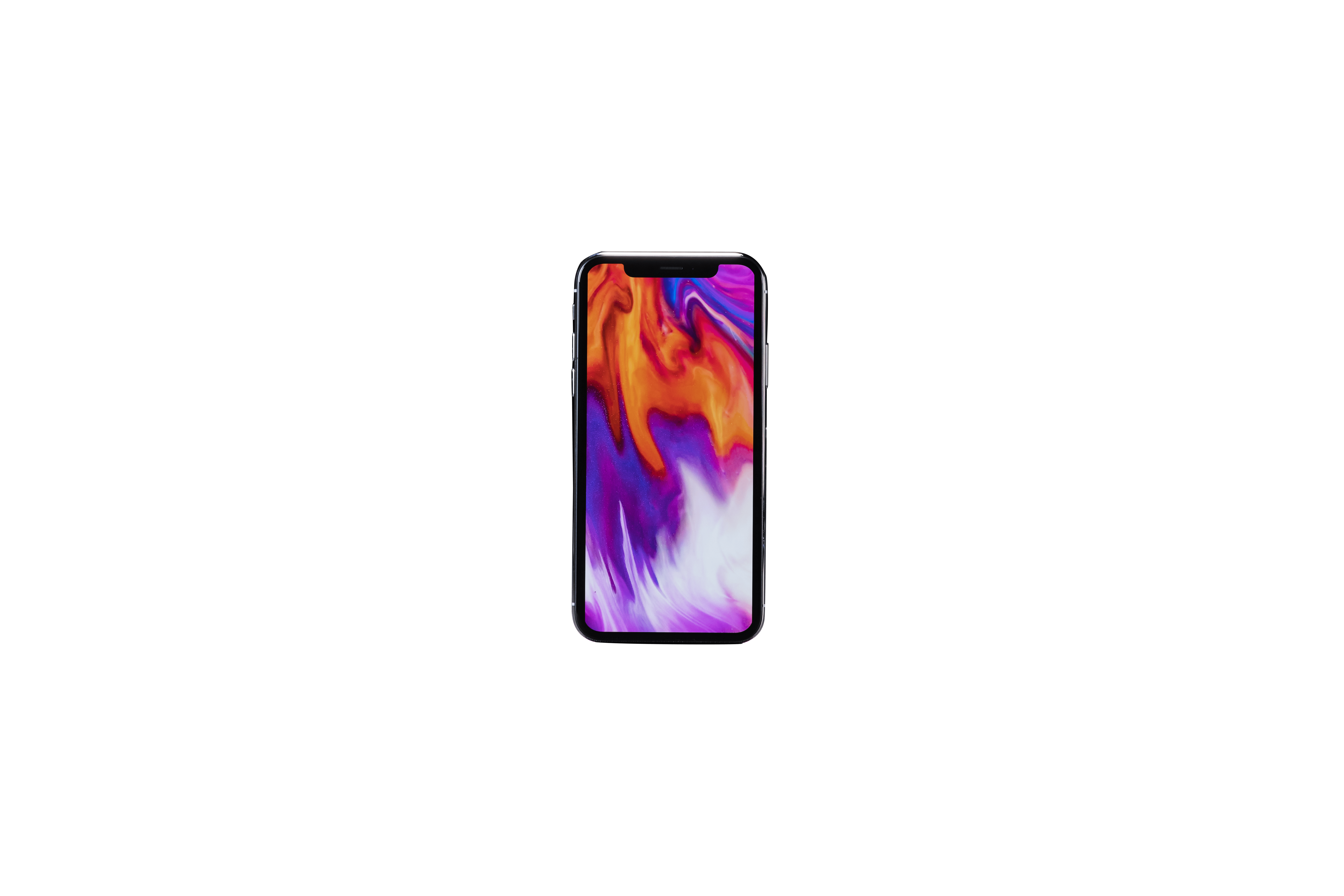 01
02
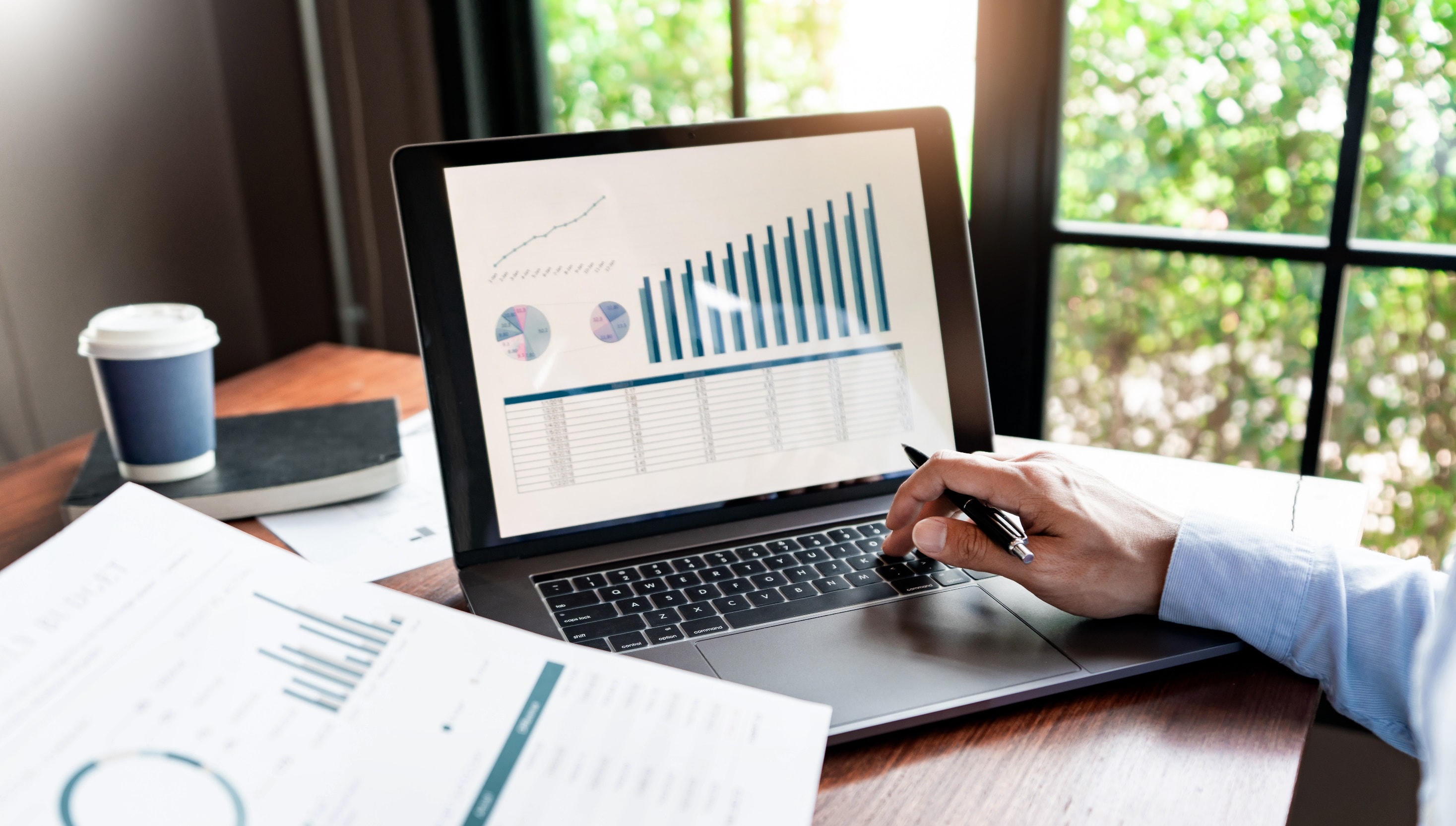 总结一
总结二
请你在这里输入你的正文相关内容信息请你在这里输入你的正文相关内容信息请你在这里输入你的正文相关内容信息
请你在这里输入你的正文相关内容信息请你在这里输入你的正文相关内容信息请你在这里输入你的正文相关内容信息
03
04
总结三
总结四
请你在这里输入你的正文相关内容信息请你在这里输入你的正文相关内容信息请你在这里输入你的正文相关内容信息
请你在这里输入你的正文相关内容信息请你在这里输入你的正文相关内容信息请你在这里输入你的正文相关内容信息
PART
05
参考文献
REFERENTIALS
归纳总结
请你在这里输入你的正文相关内容信息请你在这里输入你的正文相关内容信息
文献 ①
请你在这里输入你的正文相关内容信息请你在这里输入你的正文相关内容信息
文献 ②
请你在这里输入你的正文相关内容信息请你在这里输入你的正文相关内容信息
文献 ③
请你在这里输入你的正文相关内容信息请你在这里输入你的正文相关内容信息
文献 ④
请你在这里输入你的正文相关内容信息请你在这里输入你的正文相关内容信息
文献 ⑤
PART
06
致谢
THANKSTO
致谢
感谢各位导师的指导
请你在这里输入你的正文相关内容信息请你在这里输入你的正文相关内容信息请你在这里输入你的正文相关内容信息请你在这里输入你的正文相关内容信息请你在这里输入你的正文相关内容信息请你在这里输入你的正文相关内容信息请你在这里输入你的正文相关内容信息请你在这里输入你的正文相关内容信息请你在这里输入你的正文相关内容信息请你在这里输入你的正文相关内容信息
OfficePLUS.cn
标注
字体使用


行距

素材

声明



作者
中文 思源黑体CN Bold；思源黑体CN Regular
英文 思源黑体CN Bold；思源黑体CN Regular

标题 1.0
正文 1..2/1.3
Unsplash

本网站所提供的任何信息内容（包括但不限于 PPT 模板、Word 文档、Excel 图表、图片素材等）均受《中华人民共和国著作权法》、《信息网络传播权保护条例》及其他适用的法律法规的保护，未经权利人书面明确授权，信息内容的任何部分(包括图片或图表)不得被全部或部分的复制、传播、销售，否则将承担法律责任。

六六